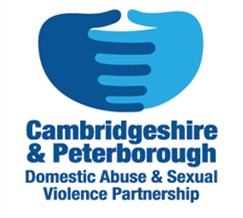 “The most dangerous place for a woman in Cambridgeshire is in her own home”

Victim & Offender Needs Assessment, 2015
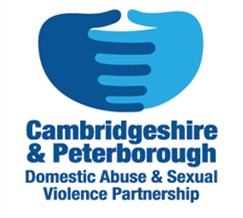 Cambridgeshire & Peterborough
Safe Accommodation Strategy


Vickie Crompton - Domestic Abuse & Sexual Violence Partnership Manager
Danae Evans – Safe Accommodation Programme Manager

DASV Champions, October 2022
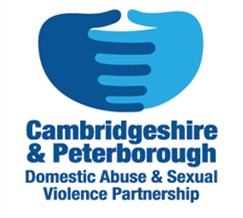 Outcomes in 2021-22
There were almost 3,000 individuals who have received support via this strategy in 21/22, these include; 

102 women in local refuges, 
1,900 supported by DA outreach services and the housing IDVAs, 
120 adults received counselling, 
250 children received therapeutic interventions.
495 homes were better secured by the Bobby scheme. 

The Department of Levelling Up, Housing and Communities (DHLUC)  have confirmed funding will continue in future years.
[Speaker Notes: Funding into 23/24 has meant we have been able to offer staff permanent contracts and have time to develop deliver  and embedall parts of  the safe accommodation startegy]
Identification of Local Needs
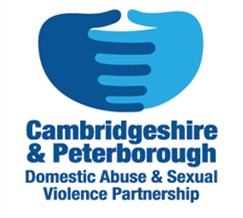 Identified Key challenges for the Domestic Abuse system in our area  were: 

Ensuring a consistency of support across both urban and very rural areas

Ensuring greater support is provided to the housing sector to improve awareness and support to those experiencing domestic abuse 

•   Provision of easily accessible provision to those at risk of abuse and their children, for those who cannot access traditional refuge accommodation

• Provision of therapeutic support to survivors and their children who have experienced domestic abuse 


•
Housing IDVAs 

  Team of four Housing IDVAs 

  They also accept referrals from housing providers & housing options teams at any level of risk

- Advice and support to housing staff – co-location

- Case management support  to housing teams/ and deliver awareness raising training and advice to staff based in these departments.   

- Support to those in temporary local authority accommodation which is particularly valuable for survivors who have been housed in an unfamiliar area 

-  Housing IDVAs worked with 103 Peterborough residents, and 178 Cambridgeshire residents between April 2021 and March 2022.
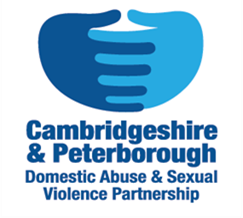 [Speaker Notes: My team… 
Not housing specialists
Supporting clients in TA positive work]
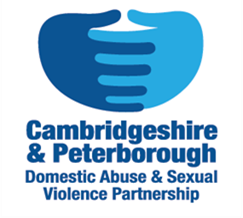 ‘Clare’s Story: Clare had fled another area where she had been experiencing Domestic Abuse. The housing team had referred her to the service. 
Clare had experienced barriers and lack of confidentiality with statutory services; Family Courts, Children’s Social Care & education and is required by law to take her children to school in another area, where the abusive partner lives. 

The Housing IDVA has advocated for her with Social Care, making a complaint on Clare’s behalf when the impact of the domestic abuse on Clare and her children was minimised. 

The IDVA supported with their move from temporary to permanent accommodation and endeavoured to change the school arrangement. 

In a phone call with Clare, she said to the Housing IDVA: “I never had an IDVA do as much for me. I can do anything with you by my side”
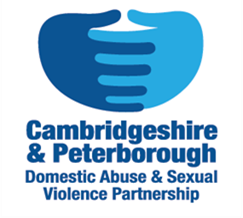 Housing First – Intensive Support 

For those who may have complex needs and often find it difficult to engage with standard support services due to multiple disadvantages.
They are homeless, rough sleeping or sofa surfing in addresses which put them further at risk. 
The post holder is a trained IDVA and links closely with the Housing IDVA Team. 

This post has enabled intensive support of 5 women, their difficulties included: • Poor mental health • Alcohol Misuse • Drug Misuse • History of Rough Sleeping • Learning difficulty • Bereavement
[Speaker Notes: More work is being done around this group of survivors of DA who are due ti their multiple needs find it difficult to access DA services & are hard to engage with.]
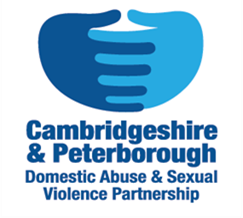 Bobby Scheme/Target Hardening  

The Bobby Scheme works with domestic abuse specialists to enable households at risk of domestic abuse to remain in their own homes and reduce repeat victimisation through the provision of enhanced security measures. This is delivered in conjunction with working with a domestic abuse specialist  and is available for all forms of tenure

495 in 2021/22, compared with 293 in 2019/20. 

96% of clients reported increased feelings of safety and a greater ability to cope with everyday life
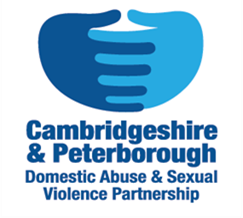 Flexible Funding 

Supports victim/survivors to achieve or maintain safe and secure housing. 

Flexible funding  will only be offered in conjunction with working with a domestic abuse specialist.

Unlike most other funding sources, there is no set list of what will be funded, and victims/survivors are able to access whatever will make the most difference to their housing situation and their lives, in order that the victim/survivor and their children can stay safe.
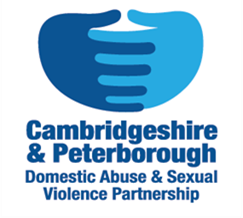 .
Dispersed Safe Accommodation

increase the options and choice for survivors  
short-term move on accommodation is primarily for residents in this area
The properties will be self-contained, have additional security, be furnished and will be available across the county, (12 in total across Cambs and Peterborough).
Survivors will be referred by the IDVA service and have  intensive support provided 
Housing IDVAs who will work with them to help them move back to their own homes with all safety measures in place

The dispersed accommodation element was put out to competitive tender in May 2022, however, there were no suitable providers, therefore we are exploring partnership working with local housing providers and partner agencies, so that we can achieve this much needed alternative safe accommodation.
DAHA Accreditation 

The Domestic Abuse Housing Alliance’s (DAHA) mission is to improve the housing sector’s response to domestic abuse through the introduction and adoption of an established set of standards and an accreditation process. 
The aim is for all local authority housing teams and all large housing associations to be DAHA Accredited by March 2023. 
Obtaining accreditation not only enhances how housing providers interact with victim/survivors. It also strengthens the local area’s coordinated community response to domestic abuse. 
Currently, across Cambridgeshire and Peterborough, Cambridge City Council, Cambridge Housing Society and Cross Keys Homes have gained accreditation (apologies if I have missed anyone) . 
All other district councils in the area are working towards DAHA accreditation , as well as the major housing associations.
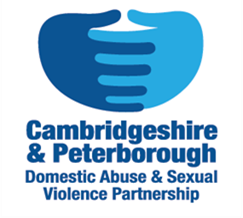 [Speaker Notes: I think most people here are familiar with the work of DAHA]
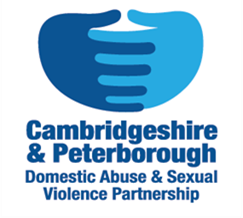 Managed Reciprocals 

Mechanism whereby those suffering domestic abuse in a social tenancy can relocate to a different area within the County & Peterborough whilst maintaining their security of tenure. 
A managed reciprocal can offer survivors and those experiencing domestic abuse another housing option, particularly those who do not need ‘an ‘emergency’ move. The move to alternative accommodation  is delivered in conjunction with other resources such as the Bobby Scheme and specialist domestic abuse support. 

Managed reciprocal requests are made by IDVAs and shared with local housing associations and housing teams.

In 2021/22 there were 14 requests for the scheme,  with three clients of the IDVA service being moved under the scheme.
[Speaker Notes: We hope to see more use of the reciprocal scheme going forward and are grateful to local housing providers for supporting this scheme]
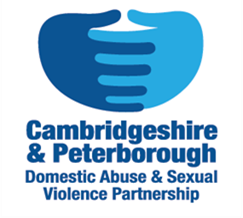 ‘Kelly’ is 18 and mum to a two-year-old. Kelly was keen to move due to her abusive ex-partners continued attempts to contact from prison and repeated breaches of conditions when released from prison on licence. 
She was initially offered a property in a Fenland town in September 2021 but unfortunately this was a third floor flat and unsuitable  for her needs but she was very quickly offered a property elsewhere in October 2021. This property was in a very poor condition and not suitable for client. 
However, a third property was offered in December 2021, and this was accepted. There was a slight delay in moving due to her family contracting Covid-19 but she then moved into the property in March 2022. 
The communication from the housing association was very good throughout the process, with the IDVA and Kelly kept up to date. Kelly commented that it was helpful to be able to select areas that she was happy to move to and she was very pleased with how quick the process was
[Speaker Notes: Moved within 6 months very positive in this area.]
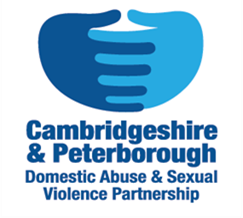 Therapeutic Support for adults experiencing domestic abuse 

To provide specialist trauma informed counselling and therapeutic support for adults who are victims of domestic abuse. 

“I'm not really sure if I can find the words to say how grateful I am for being given the recent counselling. It has changed my life immeasurably and got me through some really difficult things and thoughts. I have no idea how I would have got through it without the support I have received.”
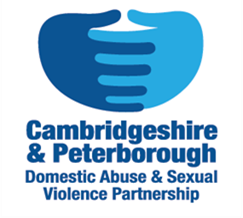 Therapeutic support for children experiencing domestic abuse 


It is vital to provide specialist trauma informed counselling and therapeutic support for children who are victims of domestic abuse. 

Specialist Children’s Support Workers in all Refuges

Embrace, a charity dedicated to supporting children and young people who are victims of crime, 99 children and young people in Cambridgeshire and a further 43 in Peterborough have been supported through counselling.
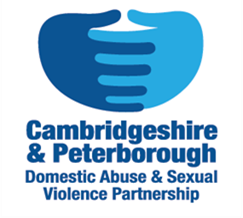 Mobile advocacy outreach support 

This is a direct service to victims/survivors, at location of their choosing including a range of community settings where the service can expand their access. 
The Mobile Advocacy outreach service across the region is delivered by IMPAKT Domestic Abuse Support Service
The specialist workers would have access to all elements within this strategy such as flexible funding, managed reciprocals and therapeutic support. 
Supporting those who have been subjected to domestic abuse and are still living in their own homes.
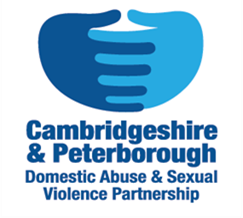 Victims with no recourse to public funds 

Housing IDVAs and Mobile Advocacy Support Workers will work with clients with No Recourse to Public Funds (NRPF) to access the Domestic Violence Destitution Concession from the government where possible. 
Where a client is not eligible for this, they would still be eligible for all the options outlined within the strategy, with the exception of local refuge accommodation (if refuge is required, a placement would be sought elsewhere). Although one family were funded to stay in a refuge due to exceptional circumstances. 
As we know survivors with NRPF face additional barriers in finding safe accommodation. So the work that the Houing IDVAs, IDVAs and Mobile advocacy service in supporting these clients access funding is vital.
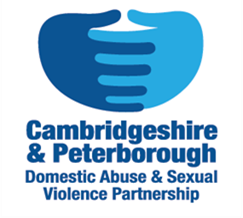 Thank you all for listening. 
Any Questions? 

Danae.evans@Cambridgeshire.gov.uk 
www.cambsdasv.org.uk